Arduino met Toestandsdiagrammen
5 HV Informatica versie GEE20220920
Lesmateriaal: Vervolg op Arduino basics
Leerdoelen:
Leren combineren van basis arduino schakelingen en programmeren van niet al te ingewikkelde logica.
Vereiste Voorkennis:
- basis ervaring met Arduino (les 1 t/m 5 van Arduino Basics)
14-10-2022
Deze slides bevatten speakersnotes voor de docent
1
[Speaker Notes: Leerdoelen:
Leren combineren van basis arduino schakelingen en programmeren van niet al te ingewikkelde logica.

Vereiste Voorkennis:
- basis ervaring met Arduino (les 1 t/m 5 van Arduino Basics]
Arduino met Toestandsdiagrammen
Les 1 Toestandsdiagrammen maken
14-10-2022
Deze slides bevatten speakersnotes voor de docent
2
Waarvoor gebruik je toestandsdiagrammen?
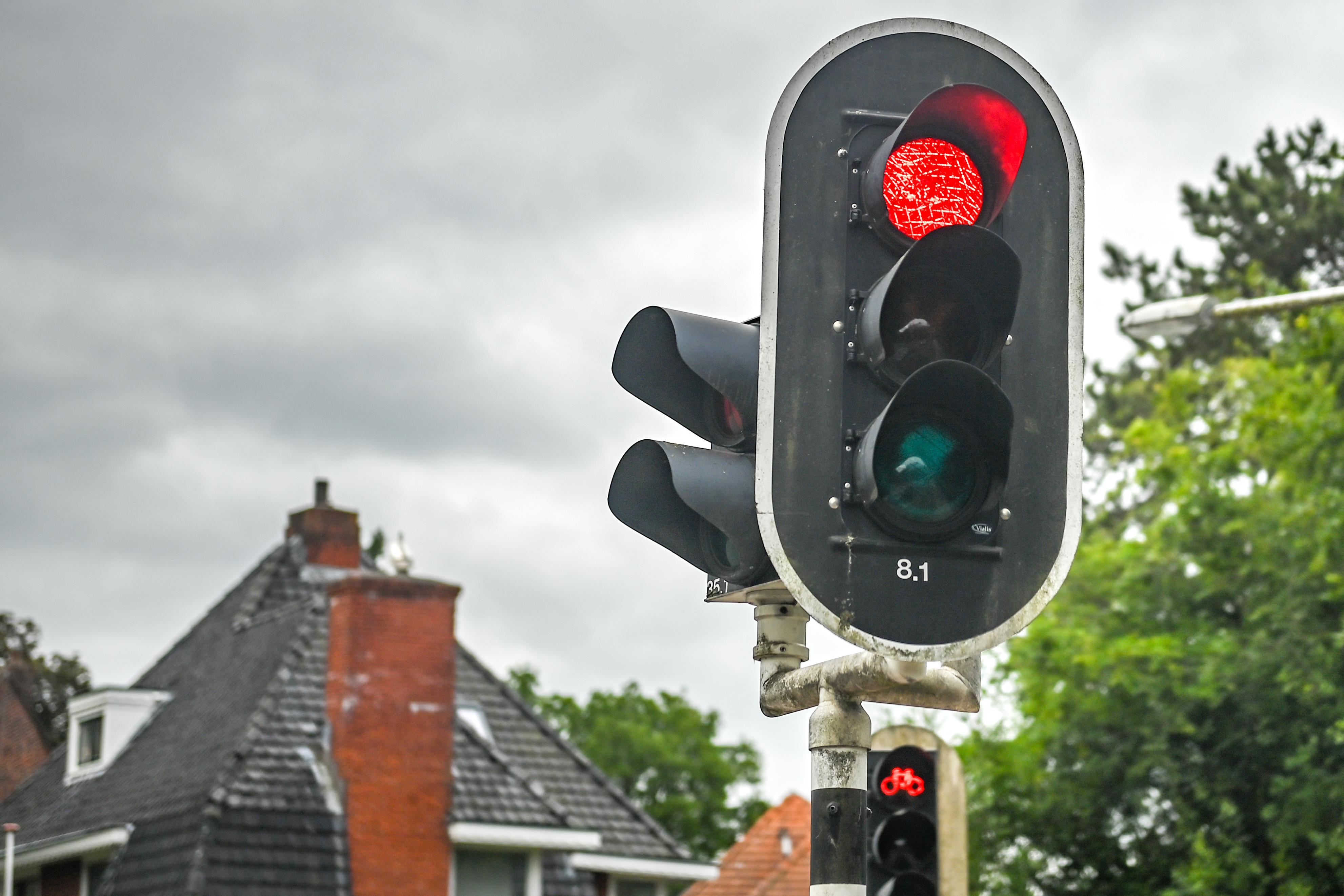 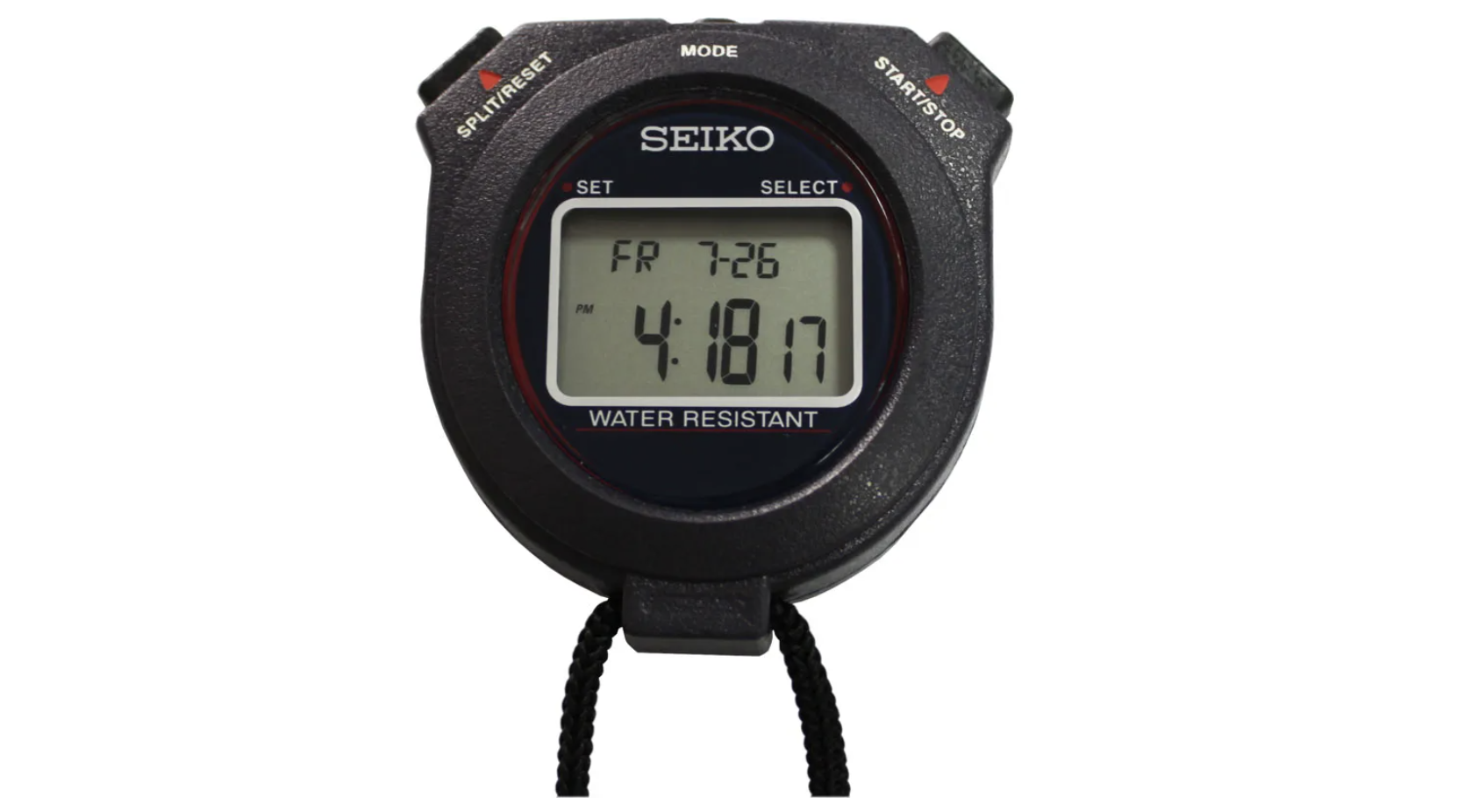 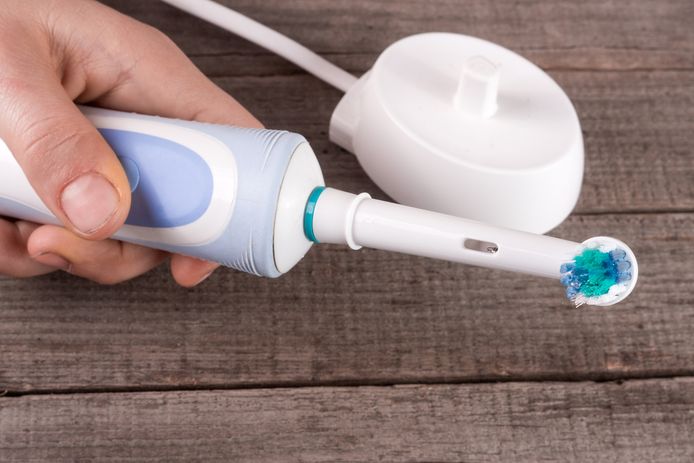 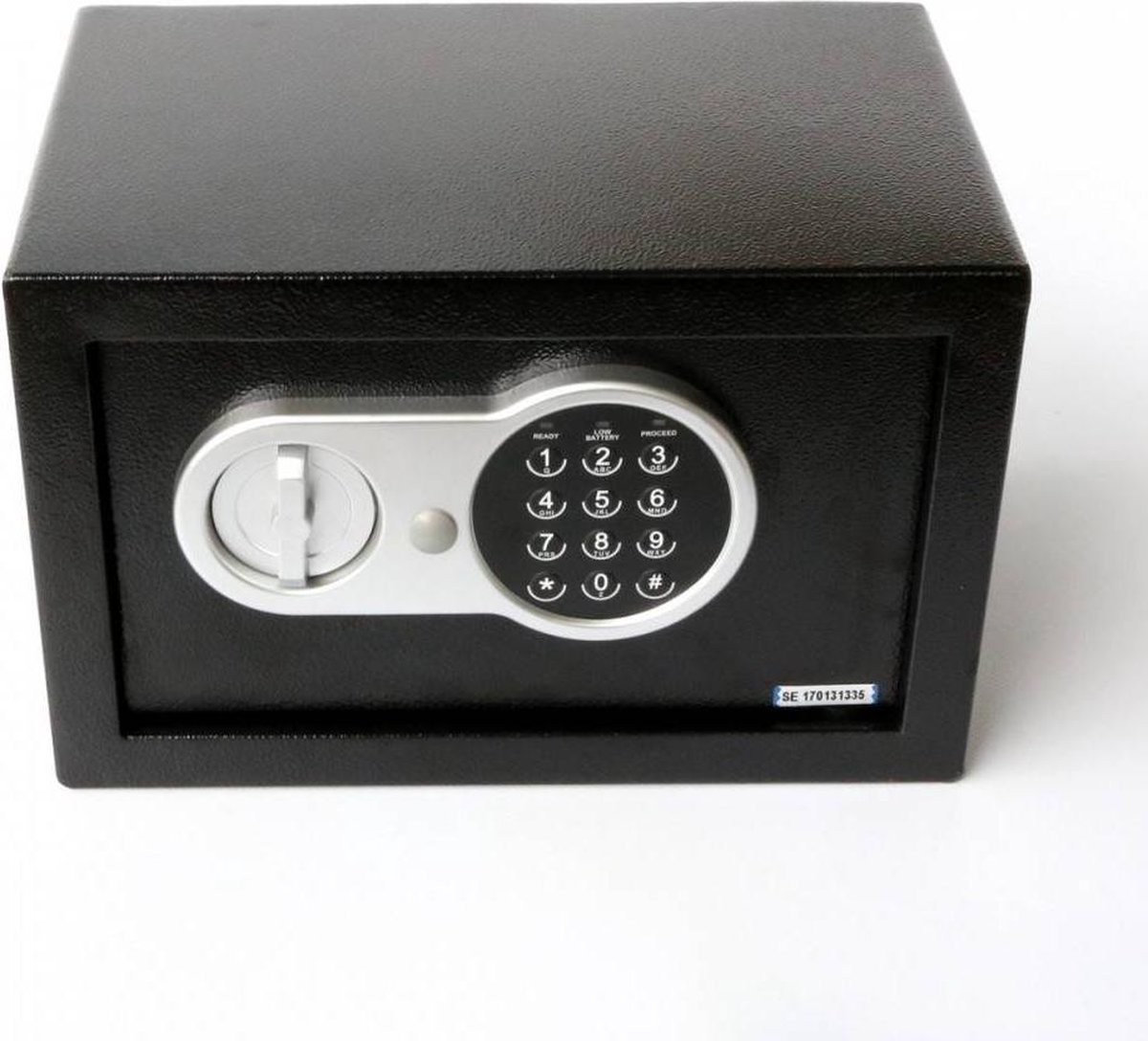 Een toestandsdiagram is een hulpmiddel om te programmeren.



Het is vooral nuttig bij relatief eenvoudige apparaten, zoals een stoplicht, stopwatch, tandenborstel of een kluis.
Beschrijving
Toestandsdiagram
Code
14-10-2022
3
Wat is een toestansdiagram?
Knop los
Knop in
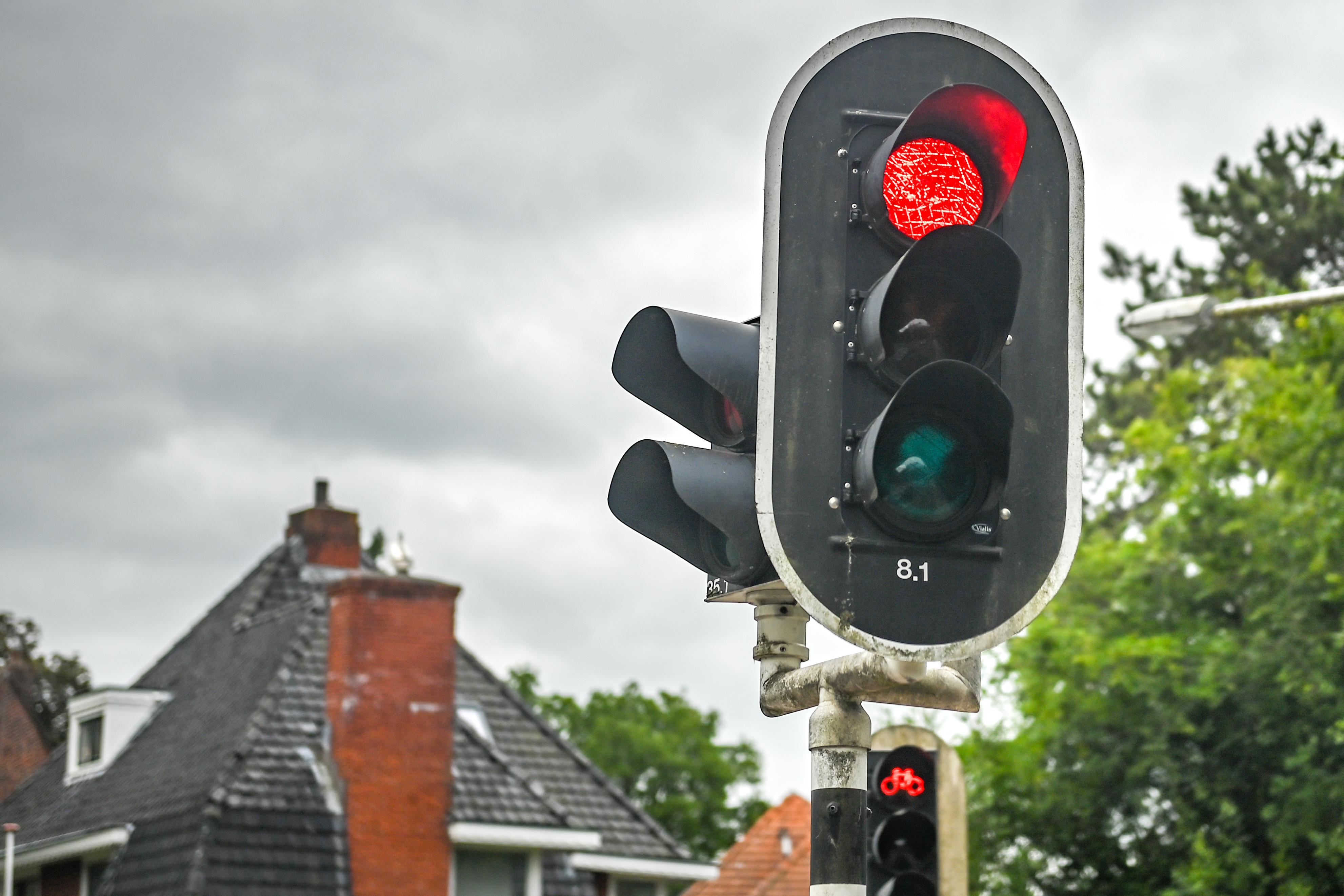 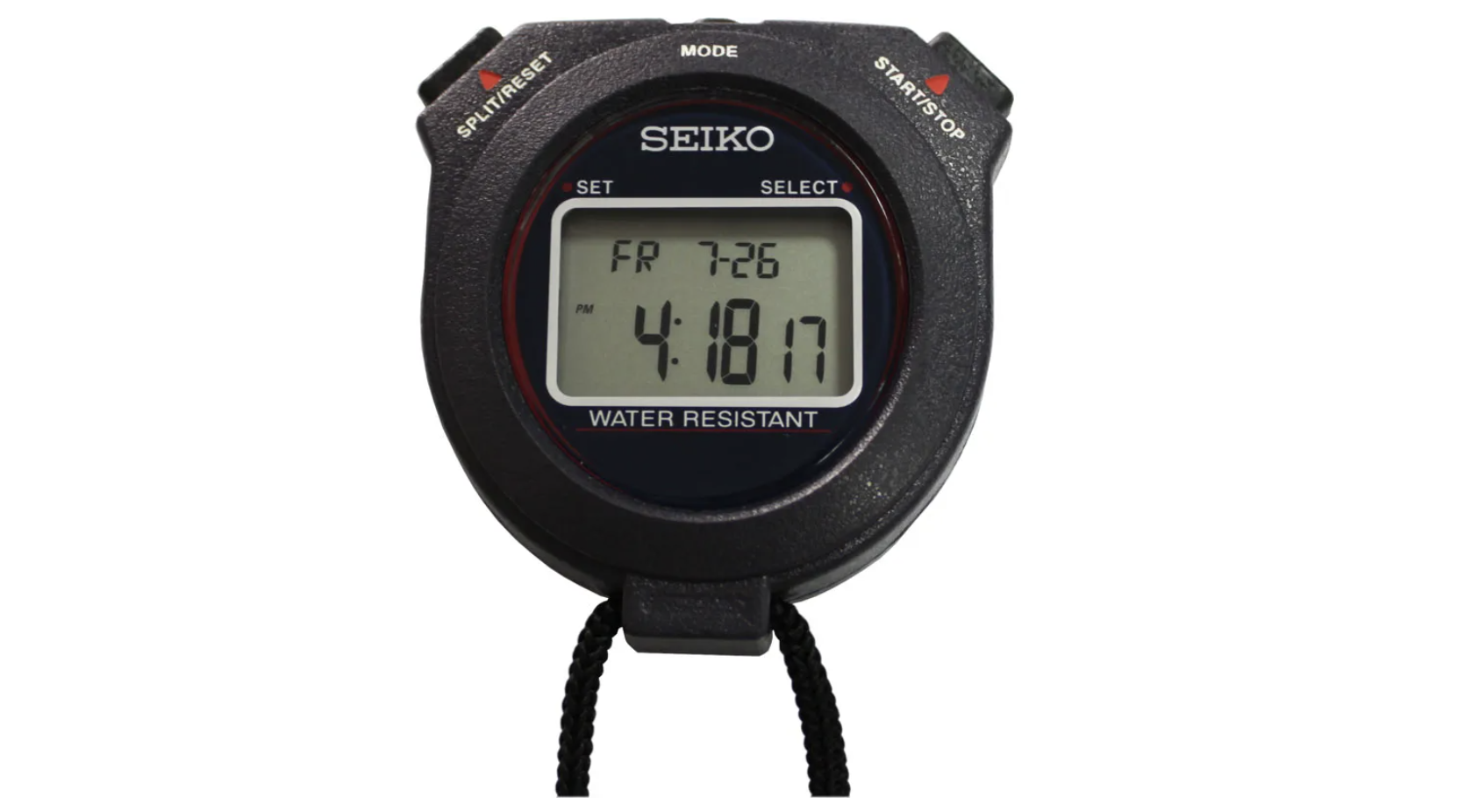 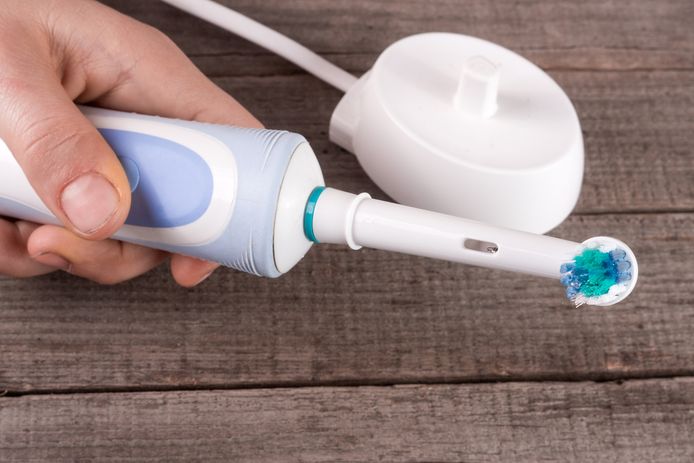 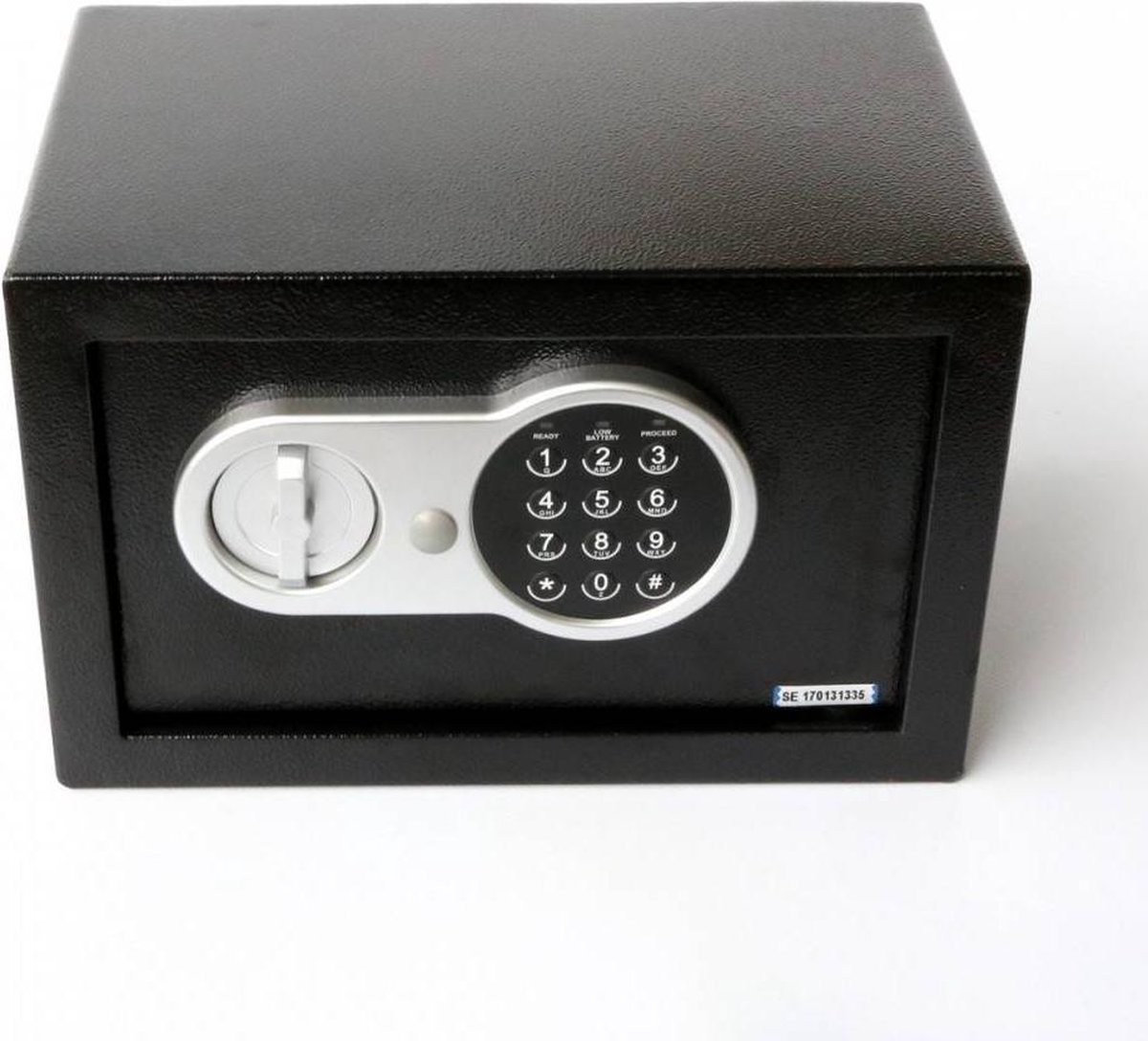 LED AAN
KNOP IN
LED UIT
KNOP LOS
Knop in
Start
Knop los
Knop los
Een toestandsdiagram is een tekening waarin alle toestanden en alle overgangen tussen toestanden worden beschreven.
Een toestand bevat alle informatie die nodig is om een apparaat op een later moment weer in dezelfde stand te zetten.  
In een toestandsdiagram staan:
Toestanden (rondjes)
Overgangen (pijlen tussen de toestanden)
Condities (tekst wanneer de overgang gebeurt)
LED AAN
KNOP LOS
LED UIT
KNOP IN
Knop los
Knop in
Knop in
14-10-2022
4
Stoplicht
Het stoplicht staat achtereenvolgens 24 seconde op rood, 10 seconde op groen en 2 seconde op oranje
Als je het stoplicht aanzet dan begint het met rood.
14-10-2022
5
Stoplicht
Start
ROOD
2 seconde voorbij
ORANJE
24 seconde 
voorbij
10 seconde voorbij
GROEN
14-10-2022
6
Duits stoplicht
Een Duits stoplicht springt op oranje voordat het rood wordt, maar ook voordat het groen wordt. Dat is handig, want dan weet je wanneer het groen wordt en kun je klaarstaan om snel weg te rijden 😉.
Het stoplicht staat achtereenvolgens 22 seconde op rood, 2 seconde op oranje, 10 seconde op groen en 2 seconde op oranje
Als je het stoplicht aanzet dan begint het met rood.
14-10-2022
7
Duits stoplicht
Start
ROOD
22 seconde 
voorbij
2 seconde voorbij
ORANJE_NA_GROEN
ORANJE_NA_ROOD
10 seconde voorbij
2 seconde 
voorbij
GROEN
Onthoud: je ziet niet altijd aan de buitenkant in welke toestand een apparaat is
14-10-2022
8
Stoplicht met voetgangersoversteek
Een Duits stoplicht springt op oranje voordat het rood wordt, maar ook voordat het groen wordt. Dat is handig, want dan weet je wanneer het groen wordt en kun je klaarstaan om snel weg te rijden 😉.
Het auto stoplicht staat achtereenvolgens 22 seconde op rood, 2 seconde op oranje, 12 seconde op groen.
Het voetgangersstoplicht staat achtereenvolgens 22 seconde op groen, 2 seconde op knipperen en 12 seconde op rood.
Er mogen geen ongelukken gebeuren: maximaal 1 stoplicht staat tegelijk op oranje, een stop licht mag alleen op groen als de andere op rood staat.
Als de stoplichten aan gaan, dan begint het voetgangersstoplicht op oranje en de auto op rood
14-10-2022
9
Stoplicht met voetgangersoversteek
AUTOROOD
VOETGROEN
22 sec voorbij
AUTOROOD
VOETKNIPPER
AUTOGROEN
VOETROOD
2 sec voorbij
10 sec voorbij
AUTOORANJE
VOETROOD
2 sec 
voorbij
Start
Onthoud: niet alle denkbare combinaties hoeven een toestand te zijn
14-10-2022
10
Stopwatch
De stopwatch heeft twee knoppen: start/stop en reset.
Als je de batterij in de stopwatch stopt, dan staat de tijd stil op 00:00:00 
Als je op start/stop drukt, dan begint de tijd te lopen.
Als je weer op start/stop drukt, dan stop de tijd.
Als je weer op start/stop drukt, dan loopt de tijd verder.
Als je op de reset knop drukt terwijl de tijd stil staat, dan wordt de tijd op 00:00:00 gezet. Als je op een ander moment op de reset knop drukt dan gebeurt er niks.
14-10-2022
11
Stopwatch
1 sec voorbij
1 sec voorbij
start/stop
ingedrukt
1 sec voorbij
FOUT
4 sec
3 sec
2 sec
1 sec
0 sec
start
start/stop ingedrukt
reset ingedrukt
TIJD_LOOPT
TIJD_STIL
GOED
tijd op 00:00:00
start/stop ingedrukt
Onthoud: tellen in toestanden niet doen, behalve als het om een beperkt aantal gaat.
14-10-2022
12
Samenvatting: Hoe vind je de toestanden?
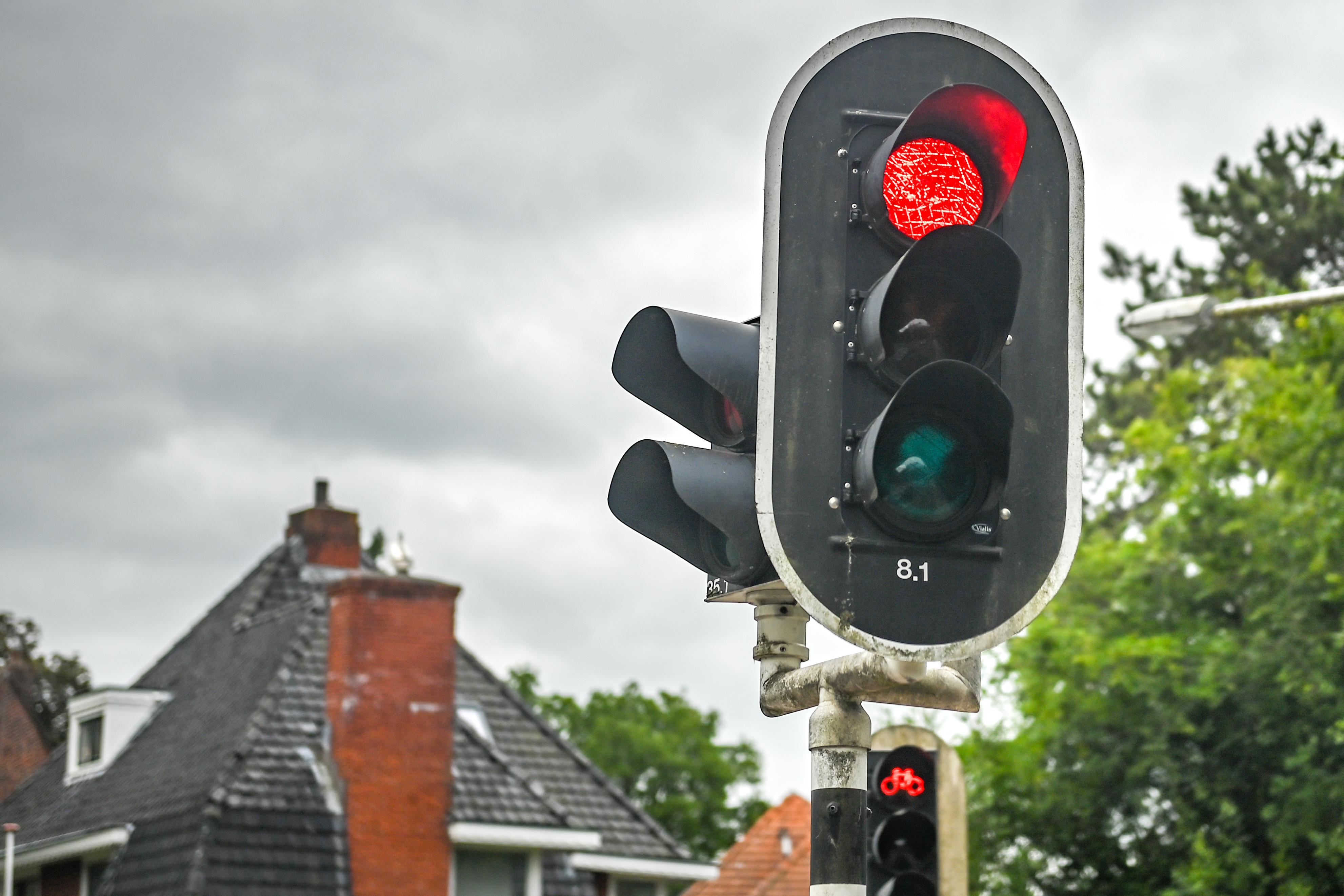 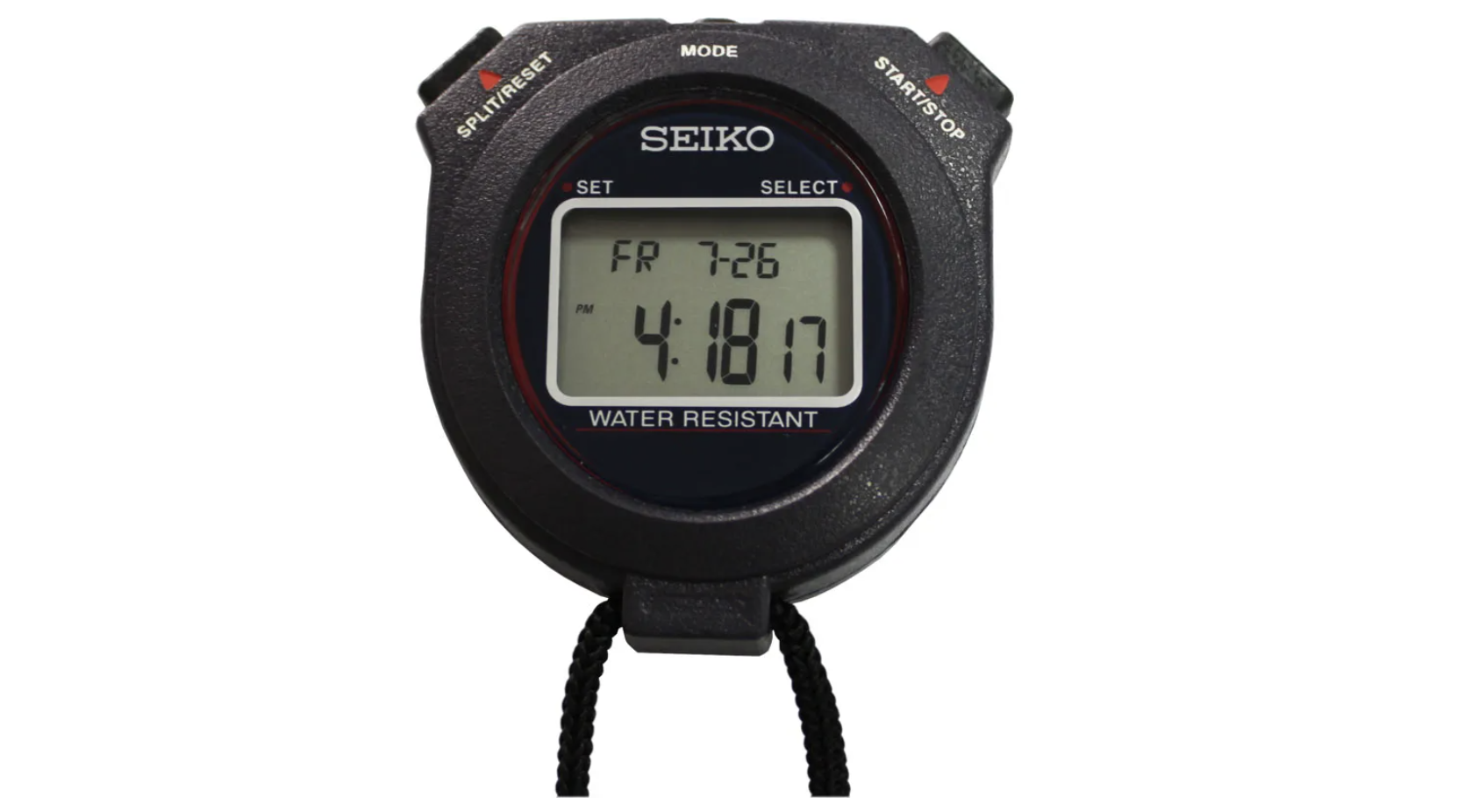 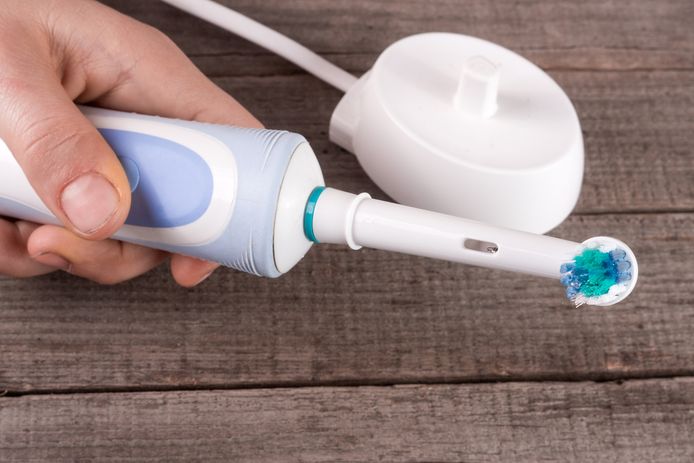 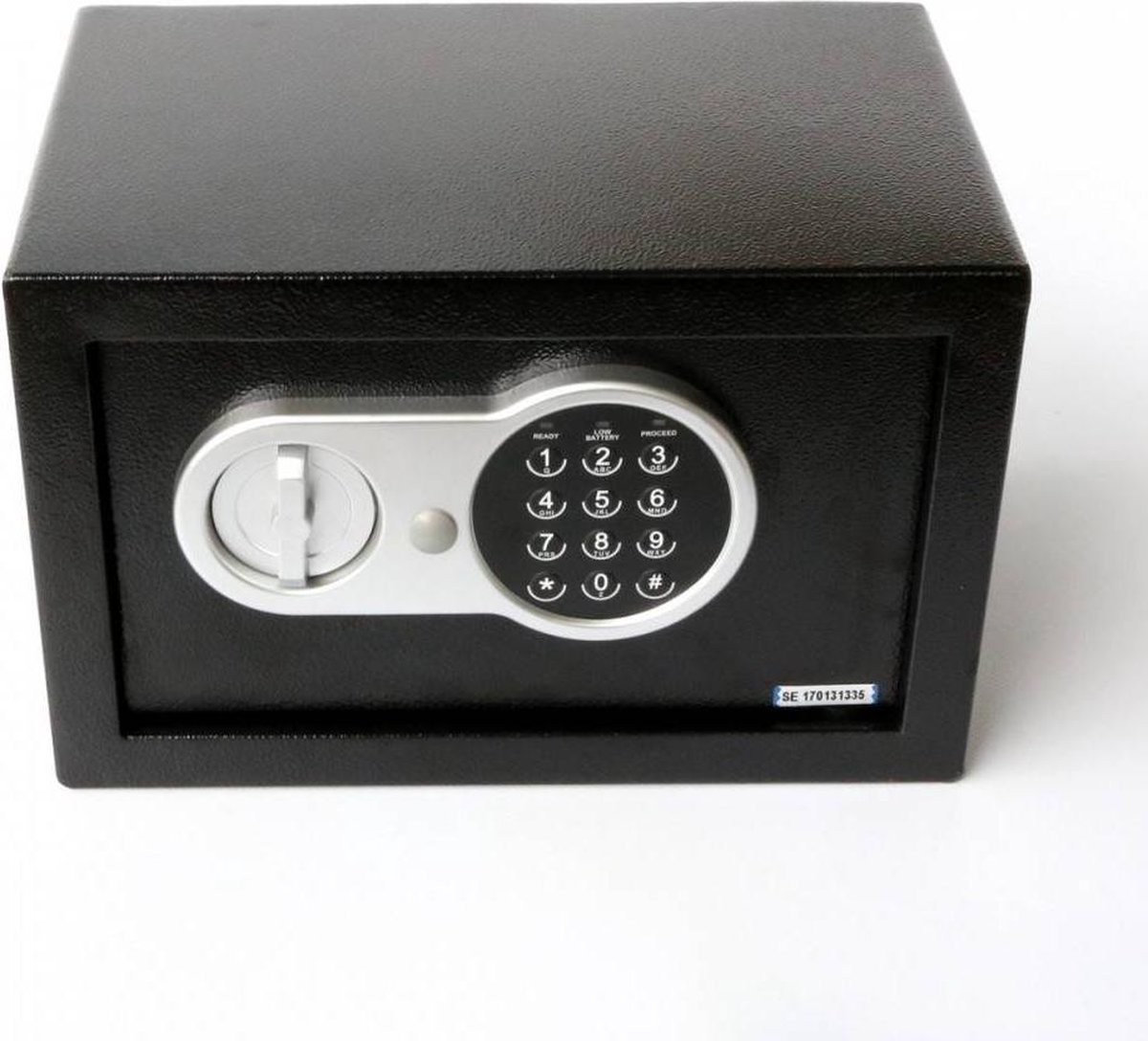 Een toestand bevat alle informatie die nodig is om een apparaat op een later moment weer in dezelfde stand te zetten. 
Meerdere toestanden kunnen er aan de buitenkant hetzelfde uitzien.
Niet alle theoretische mogelijkheden aan de buitenkant hoeft een toestand te zijn.
Tellen in toestanden is niet handig, het aantal toestanden wordt dan te groot.
14-10-2022
13
Arduino met Toestandsdiagrammen
Oefeningen bij les 1
14-10-2022
Deze slides bevatten speakersnotes voor de docent
14
Tandenborstel (opdracht)
Een elektrische tandenborsel helpt je om de juiste tijd te poetsen
De tandenborstel begint bij “uit” (dus zet daar de startpijl)
Als je op de knop drukt gaat hij aan en begint de tijd te lopen.
Na 30 seconde buzzt tandenborstel kort.
Na 60 seconde buzzt tandenborstel kort.
Na 90 seconde buzzt tandenborstel kort.
Na 120 seconde buzzt tandenborstel lang, daarna gaat hij uit.
Als je tijdens het poetsen op de knop drukt gaat hij gelijk uit.
Opdracht: teken het toestandsdiagram
14-10-2022
15
Tandenborstel (antwoord)
start
30 sec voorbij
UIT
buzz lang
knop 
ingedrukt
knop 
ingedrukt
knop ingedrukt
knop 
ingedrukt
knop ingedrukt
1E_KWART
2E_KWART
3E_KWART
4E_KWART
30 sec voorbij
30 sec voorbij
30 sec voorbij
buzz kort
buzz kort
buzz kort
14-10-2022
16
Kluis (opdracht)
Van deze elektrische kluis kun je de deur open of dicht doen op het moment dat het slot los is.
Als je vier cijfers hebt ingedrukt en de code is goed, dan gaat het slot los en heb je 3 seconde om de deur te openen of dicht te doen. Daarna is het slot niet meer los en begint de kluis weer opnieuw.
Als je vier cijfers hebt ingedrukt en de code is fout, dan piept de kluis 1 seconde. Daarna begint hij weer opnieuw.
Als je de kluis aanzet dan begint hij te wachten op het eerste cijfer dat wordt ingetypt.
Opdracht: teken het toestandsdiagram
14-10-2022
17
Kluis (antwoord)
1 sec voorbij
4e cijfer ingetypt
3e cijfer ingetypt
2e cijfer ingetypt
1FOUT
2FOUT
3FOUT
PIEP
start
4e cijfer 
fout ingetypt
3e cijfer 
fout ingetypt
2e cijfer 
fout ingetypt
1e cijfer 
fout ingetypt
1GOED
2GOED
3GOED
SLOTLOS
BEGIN
1e cijfer goed ingetypt
4e cijfer goed ingetypt
3e cijfer goed ingetypt
2e cijfer goed ingetypt
3 sec voorbij
14-10-2022
18
Arduino met Toestandsdiagrammen
Les 2 Code maken
14-10-2022
Deze slides bevatten speakersnotes voor de docent
19
Stoplicht met voetgangersoversteek
We gaan een stoplicht maken met een voetgangersoversteek.
De voetganger kan op een knop drukken als hij wil oversteken
14-10-2022
20
Schakeling
FOUT!
Kracht van Arduino wordt niet gebruikt
Lastig aan te passen, wordt snel complex
GOED
Elke sensor of led op een aparte poort
Je Arduino programma bepaalt de logica
Arduino
knop
Arduino
knop
LED
LED
LED
LED
Opmerking: de plaatjes zijn vereenvoudigde weergaven, weerstanden zijn weggelaten.
14-10-2022
21
Toestandsdiagram
AUTOROOD
VOETGROEN
22 sec voorbij
AUTOROOD
VOETKNIPPER
AUTOGROEN
VOETROOD
2 sec voorbij
10 sec voorbij & voetganger wacht
AUTOORANJE
VOETROOD
2 sec 
voorbij
Start
14-10-2022
22
Hoofdlijnen van de code
// variabelen definiëren
// functies definiëren 

void setup() { // wordt 1x uitgevoerd
  // init serial monitor
  // pinmode zetten
}

void loop() { // wordt oneindig herhaald
  // sensoren lezen
  // toestand bepalen
  // actuatoren zetten
}
FOUT!
Tijdens delay kan Arduino niets doen
14-10-2022
23
Variabelen definiëren
// pinnen
const int pinRood = 12;
const int pinOranje = 10;
const int pinGroen = 8;
const int pinKnop = 7;

// variabelen voor actuatoren
int waardeKnop = LOW;
bool voetgangerWacht = false;

// variabelen voor toestanden
const int GROEN = 1;
const int ORANJE = 2;
const int ROOD = 3;
int toestand = ROOD;
FOUT!
Tijdens delay kan Arduino niets doen
14-10-2022
24
Setup()
void setup() {
// init serial monitor
Serial.begin(9600)
Serial.println(“start”)

// pinmodes
pinMode(pinRood  , OUTPUT);
pinMode(pinOranje, OUTPUT);
pinMode(pinGroen , OUTPUT); 
pinMode(pinKnop  , INPUT);
FOUT!
Tijdens delay kan Arduino niets doen
14-10-2022
25
Loop() sensoren lezen
void loop() {
  // lees sensoren
    waardeKnop = digitalRead(pinKnop);
    if (waardeKnop == HIGH) {
      voetgangerWacht = true;
    }
...
FOUT!
Tijdens delay kan Arduino niets doen
14-10-2022
26
Loop() toestand bepalen (pseudocode)
// bepaal de toestand
ALS toestand == ROOD {
ALS tijd > 5 sec {
Toestand = GROEN
}
ALS toestand == ORANJE {
..
// zet alle ledjes passend bij toestand
ALS toestand == ROOD { rood aan, de rest uit}
ALS toestand == ORANJE {…
FOUT!
Tijdens delay kan Arduino niets doen
14-10-2022
27
Loop() toestand bepalen
// bepaal toestand
  if (toestand == ROOD) {
    if (millis() - toestandStartTijd > 5000) {
      toestandStartTijd = millis();
      toestand = GROEN;
 	}
  }
  if (toestand == ORANJE) {
    if (millis() - toestandStartTijd > 1000) {
...
FOUT!
Tijdens delay kan Arduino niets doen
14-10-2022
28
Toestandsovergang met tijd: geen delay gebruiken
FOUTTijdens delay kan Arduino niets doen
GOEDCode later gemakkelijker uitbreidbaar
void loop() {
  if (toestand == ROOD) {
    digitalWrite(ledRood, HIGH);
    delay(5000);
    toestand = GROEN;
  }
...
void loop() {
  if (toestand == ROOD) {
    if (millis()-beginTijd >= 5000) {
      toestand = GROEN;
      beginTijd = millis();
    }
  }
...
14-10-2022
29
Loop() actuatoren zetten
// actuatoren zetten
  if (toestand == ROOD) {
    digitalWrite(pinRood  , HIGH);
    digitalWrite(pinOranje, LOW);
    digitalWrite(pinGroen , LOW);
  }

 if (toestand == ORANJE) {
    digitalWrite(pinRood  , LOW);
    digitalWrite(pinOranje, HIGH);
    digitalWrite(pinGroen , LOW);
  }
...
FOUT!
Tijdens delay kan Arduino niets doen
14-10-2022
30
Meer informatie
14-10-2022
31
Meer voorbeelden van toestandsdiagrammen
Informatica Actief - stopwatch (vereist inloggen)
https://moodle.informatica-actief.nl/course/view.php?id=843
Informatica Actief - meerdere kleine voorbeelden (vereist inloggen)
https://moodle.informatica-actief.nl/course/view.php?id=843#section-5

Wikiwijs - game
https://maken.wikiwijs.nl/135422/Cyclus_1#!page-4855353
Wikiwijs - frisdrankautomaat
https://maken.wikiwijs.nl/135422/Cyclus_1#!page-4875018
14-10-2022
32